Aims and Outcomes in QI:What’s Data got to Do With It?
Paul F. Cook, PhD
Associate Professor
university of Colorado College of Nursing
Less than 17 Years?
Historical Context: Prevention of Scurvy 
1593 – Admiral Sir Richard Hawkins recommends oranges & lemons to prevent scurvy, based on Portuguese stories as far back as 1497
1601 – Capt. James Lancaster gives lemons as a prospective treatment to 1 ship which avoids scurvy, and no lemons to 3 other ships that develop it.
1747 – James Lind demonstrates cure of scurvy in a randomized trial!
1756-63 – over 130,000 sailors die of scurvy in the Seven Years’ War
1795 – case study: HMS Suffolk sails to India with lemon juice & no scurvy
By 1800 – scurvy is virtually eliminated in Royal Navy sailors (“limeys”)
1867 – Act of Parliament to also eliminate scurvy in the Merchant Navy
Time to get evidence into practice: 274 years
Evidence into Practice in 2019: It Only Takes 17 Years
About the time for a new “generation” of providers to come on board
Currently, health care improves primarily by attrition
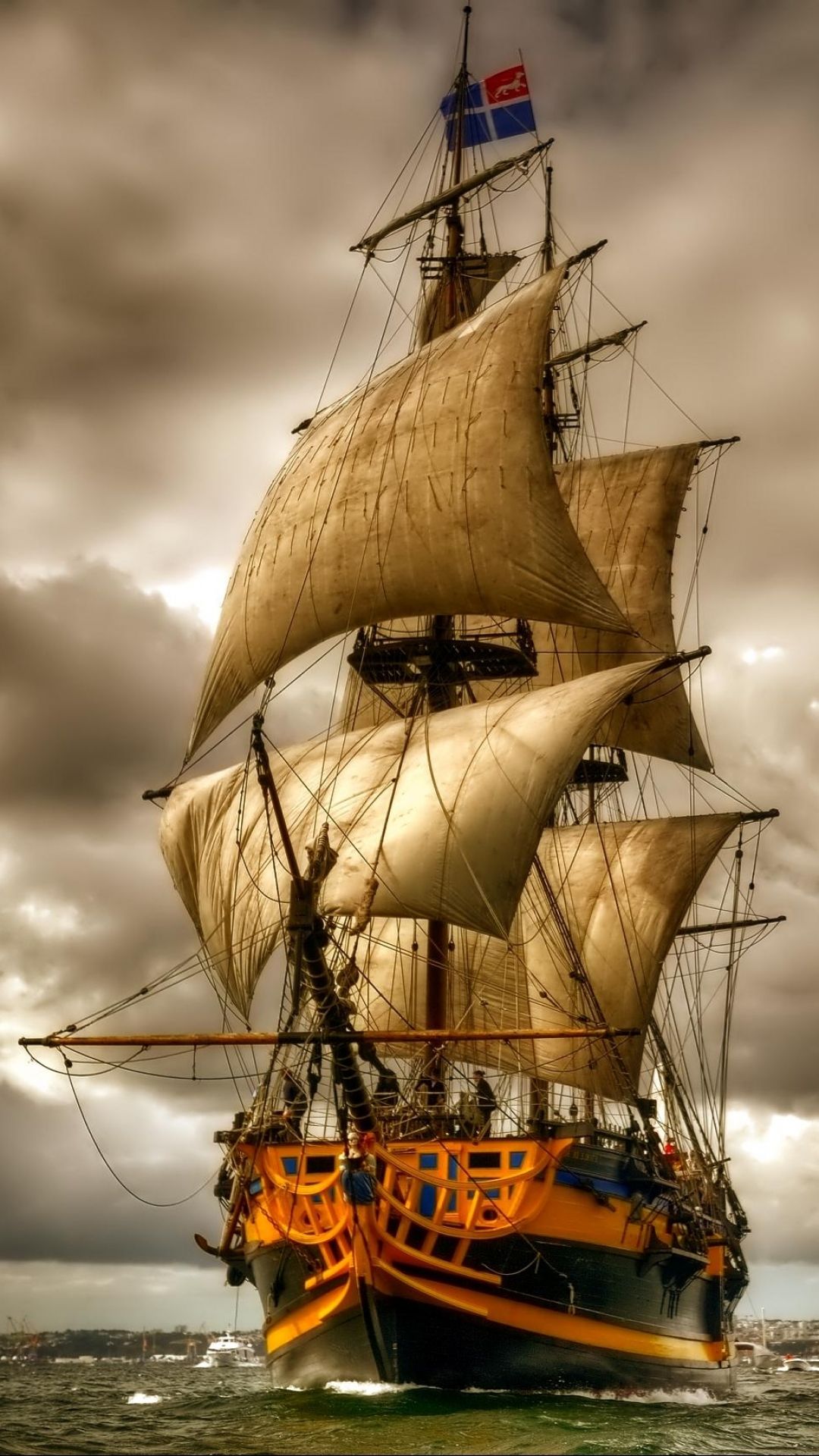 Berwick, 2003, JAMA 289:1969-75
[Speaker Notes: Scurvy killed about 2 million sailors between 1500 and 1800
Formal solution in 1867 required lemons & limes under the Merchant Shipping Amendment Act]
Can We Really End HIV by 2030?(That’s 11 Years)
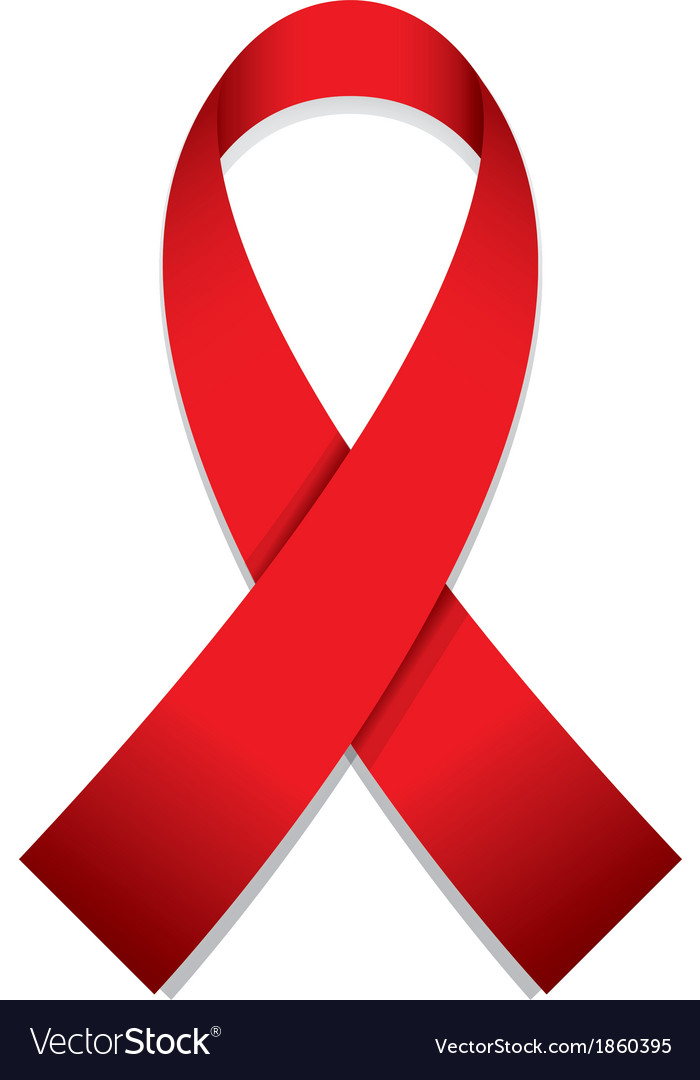 Prevention efforts to eliminate new HIV infections
Reduce stigma so that people can talk about HIV
Prevention for at-risk communities (behavioral, pre-exposure prophylaxis [PrEP])
Increase effective treatment for people living with HIV                                   (“undetectable = untransmittable,” or U=U)
 The Care Continuum: Early and effective treatment for people living with HIV
Increased HIV testing to identify people early in the course of infection
Early linkage to care for treatment of HIV
Adherence to antiretroviral medications
Retention in care to maintain viral suppression
Treatment is also prevention (U = U)
https://www.hhs.gov/blog/2019/02/05/ending-the-hiv-epidemic-a-plan-for-america.html
How Can We GetThere from Here?
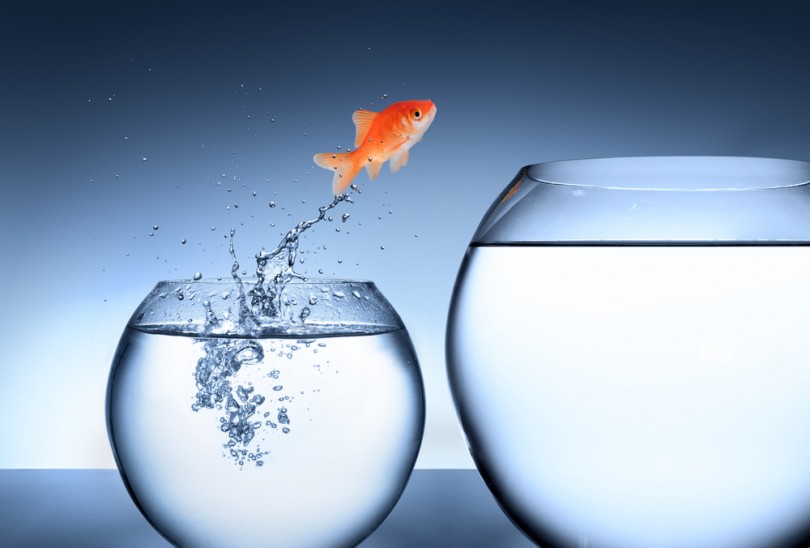 “measurement is improvement” – Donald Berwick
Quality Improvement: The IHI Model
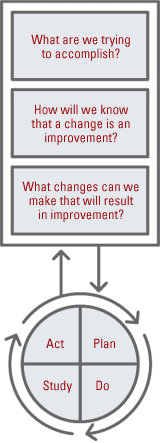 1. Form an Interprofessional Team 
2. Set an Aim--   The aim should be time-specific and measurable, stating exactly “How good?,” “By when?,” and “For whom?”
3. Establish Measures  	Outcome Measures = Where are we ultimately trying to go? 
Process Measures = Are we doing the right things to get there?
Balancing Measures = Are the changes we are making to one part of the system causing problems in other parts of the system? 
4. Identify Changes   -- Often stem from a root cause analysis 
5. Test Changes  --  Here’s where the PDSA cycles come in
6.  Implement Changes
7.  Spread Changes
Institute for Healthcare Improvement (2015). How to Improve. Retrieved from http://www.ihi.org/resources/Pages/HowtoImprove/default.aspx
[Speaker Notes: Used already at Dakota site, both Colorado sites, maybe others.]
Consider Including Patients on the Team
Something qualitatively different happens – an “aliveness of the human spirit” – when providers and patients become people working on a shared problem together
Uhlig P & Raboin WE, 2015, Field Guide to Collaborative Care. Overland Park, KS: Oak Prairie Health Press.
Steps in the IHI Model
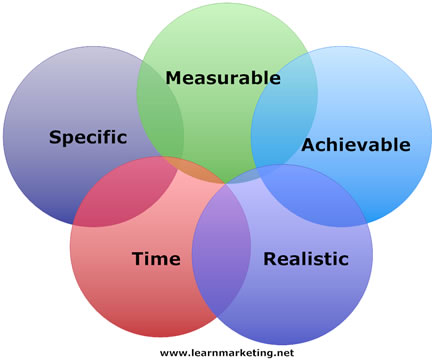 1. Develop your AIM:  (S.M.A.R.T. goal)
“Measurable” = based on data!
2. How will I know my change is an improvement?
Baseline data – where are you starting?
Goals – where do you want to be?
Benchmarks – where are others? who does it best?
3. Identify changes – this is not the starting point
4. PDSA Cycles to test the effects of changes
Process measures tell you what you are doing
Outcome measures match your AIM, and tell you if it is working
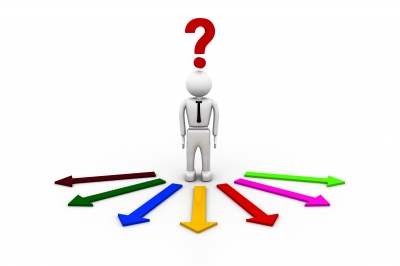 What’s Your Intervention?
Be guided by the outcome; Try anything that Might work!
What is a “Patient-Centered” Outcome?
What We Do as Providers
What Happens to Patients As a Result
Help patients to access care appropriately
 Screen for conditions
 Monitor the progress of disease
 Provide medical treatments
 Follow best-practice guidelines
 Coordinate care with other providers
 Support patients’ adherence to treatment
 Offer other care when needed
↓ Death: Increased life expectancy
 ↓ Disease: Slower disease progression, better on physiological measures of disease severity
 ↓ Disability: Improved functional status (e.g., role functioning, ADLs)
 ↓ Discomfort: Better subjective sense of health or illness (e.g., fewer symptoms, less worry or distress, better mental health)
 ↓ Dissatisfaction: Satisfaction with the way in which their needs are being met
Donabedian A, Elinson J, Spitzer W, Tarlow A. J Chron Dis. 1987; 40(suppl 1):183S–191S.
What is a Good Goal?
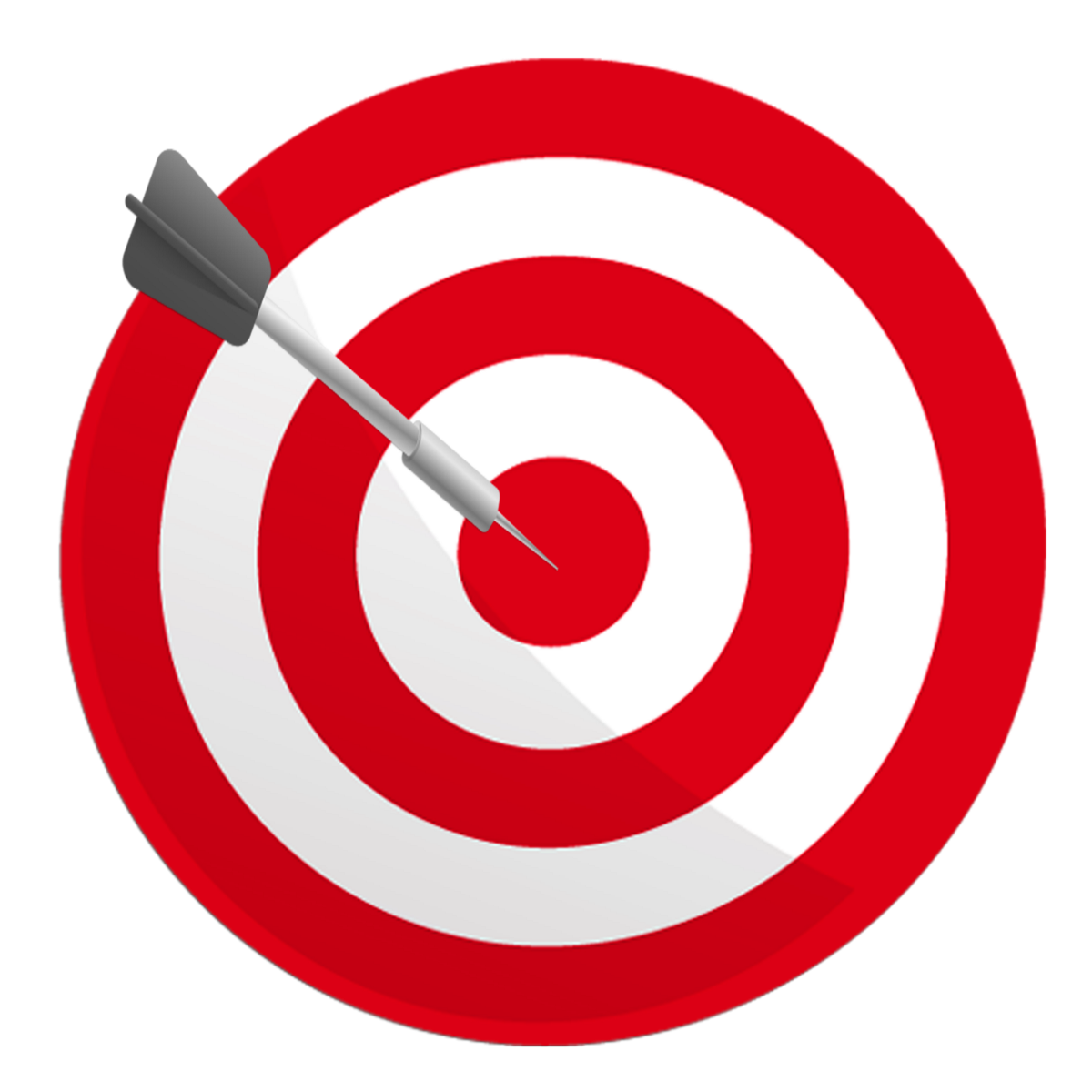 What is the minimum change you would be willing to accept?
This is the level that, if you don’t hit it, the project wasn’t worth doing
 What is the maximum change you wish you could achieve?
Note: “Always” or “never” are very difficult states to maintain – 99% is better!
 What are the top performers in the field doing right now?
This is a “benchmark” in the standard QI sense of the word – a best practice
 What is the average clinic of your type or in your area doing right now?
This is a different type of benchmark you can use
 What is a reasonable “stretch” goal for the first time interval?
Provider Level
System Level
Interventions for Practice Transformation
Ongoing training
Practice changes:
Top-of-scope practice
CPGs, bundles, standing orders
Coordination of care
Culture changes:
Leadership commitment
Practice guidelines
Journal club / EBP Council
Report cards & awards
A local champion
CQI process in place
Measurement is improvement
Get patients’ perspective
Information systems –
Reminders or alerts
Documentation methods
Decision support tools
Skills management
Keep an eye on the ball
Campaigns & reminders
Get patients to remind you
Avoid system disruptions
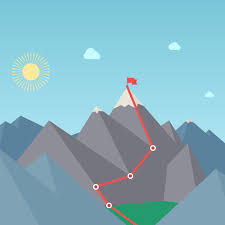 Fineout-Overholt, Melnyk, & Schultz, (2005). J Prof Nurs, 21, 335-344; Grol & Grimshaw (2003). Lancet, 362, 1225-30; Institute of Medicine. (2001). Crossing the Quality Chasm.
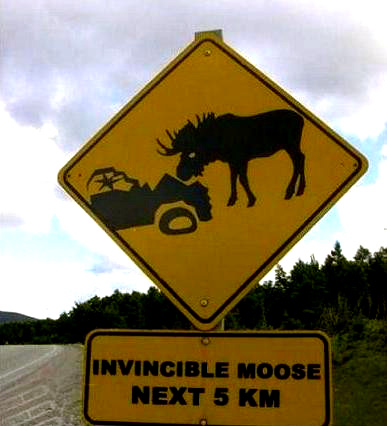 What Gets in the Way?
Collect Data on Barriers and Facilitators 
(i.e., Process Measures)
Barriers: Ishikawa’s Fishbone Diagram
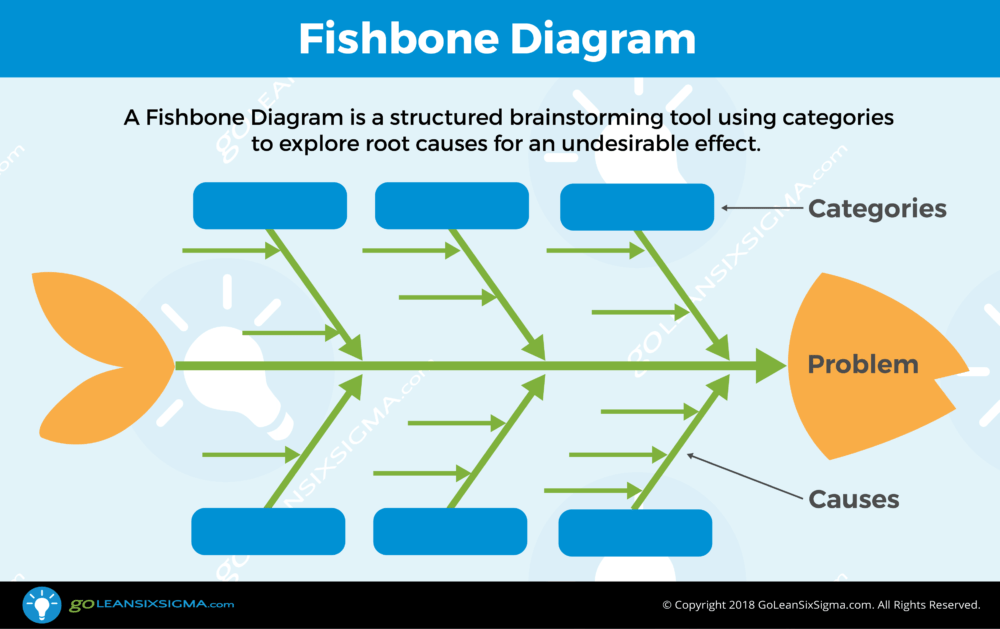 Common Categories:
Policies (the rules)
Procedures (what we actually do)
“Plant” (resources like time, money, or space)
People (skills, attitudes, comfort)
Politics (leaders, environment)
Facilitators: What Moves Us Forward?
An outcome measure tells you whether you are done with the project
An outcome measure should be patient-centered – it’s the big “so what”
A good outcome measure is what keeps you going when things get tough: “we’re saving lives”
A good outcome insulates you against competing priorities
A good outcome keeps you honest – it’s always your responsibility
A process measure tells you what you are actually doing
Process measures are usually provider-centered, and that’s fine
Each intervention will likely have a different process measure 
You should have one big outcome, but many process measures
Drop or add process measures for each new intervention
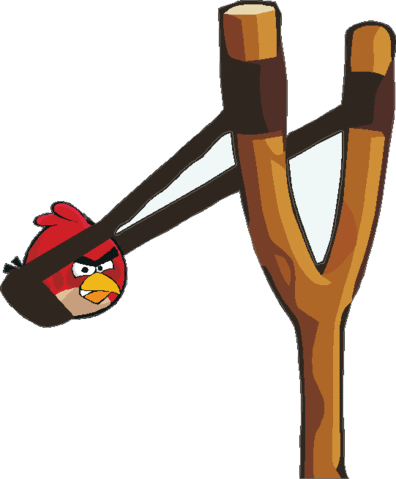 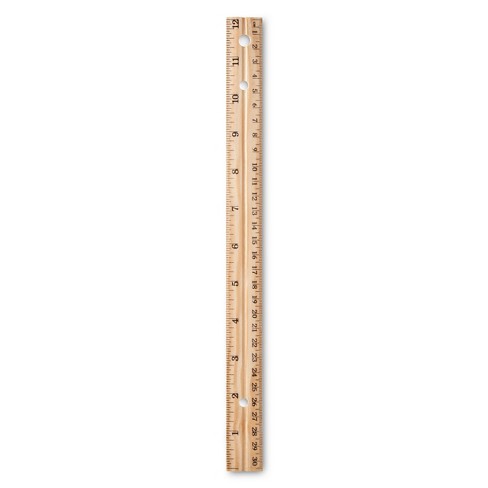 If the Process Involves Training …
The Kirkpatrick typology:
1. Were providers satisfied with the training?
2. Did providers learn new knowledge, skills, or attitudes (KSAs)?
Could be a “how much did you know before vs. after,” although that’s weaker
Could be an actual test of knowledge
Could be an attitudes measure
3. Did that translate to changes in actual practice behavior?
Could be a “willingness to change” or “intention” question, although that’s weaker
Could be a “comfort with this practice” question, although that’s weaker
The best measure is what providers actually did in practice
4. Did those new behaviors make a difference in patient care?
I have been working for the AETCs since 2005 and this Practice Transformation Project is the first time that we actually get to find out!
Balancing Measures
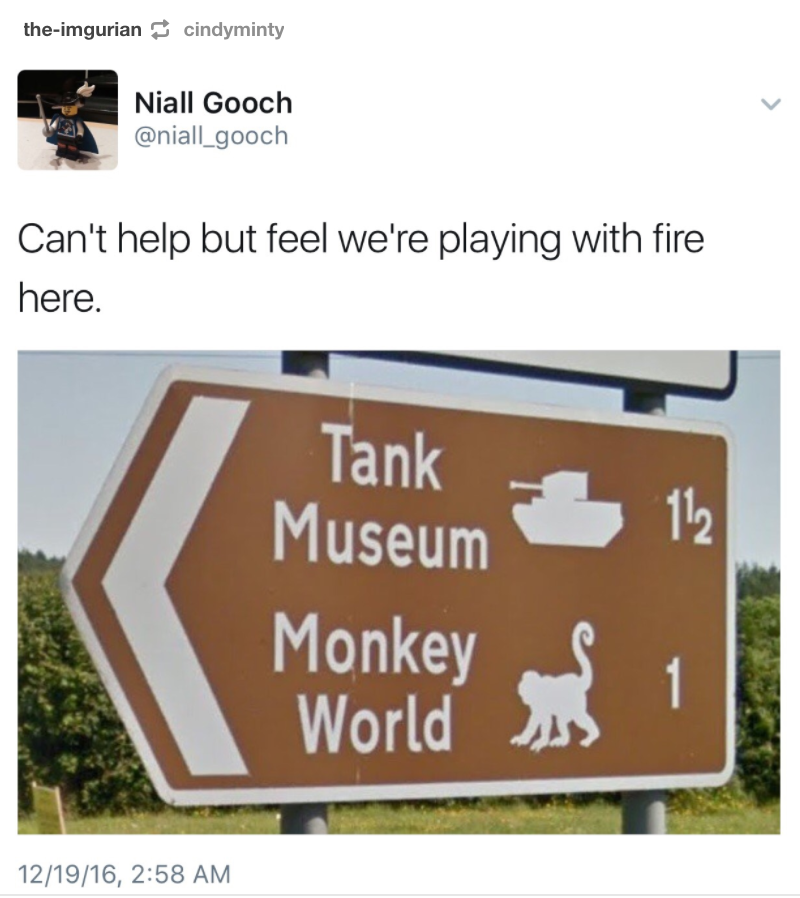 Balancing measures = interventions’ “side effects”
Common balancing measures:
Valuable time consumed
Bottlenecks or slow-downs at other points
Provider annoyance or complaints
Patient dissatisfaction or complaints
Failure to do one thing while we were focused on something else
Lack of access to care because we were too focused on something else
Change fatigue
What could possibly go wrong?
How is this Different From …
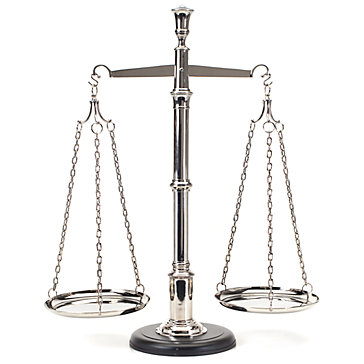 Program Evaluation?
Research?
You don’t start by designing a program to meet identified needs
Solutions are small, iterative, ad hoc
You don’t know all interventions in advance
You’re willing to “fail fast” and try something else
You shouldn’t look at summative  outcomes until the end of the study
Patients don’t opt in to QI; they might not even be aware it’s going on
Solutions are based on well-known data
You don’t specify all of your procedures in advance; a change is not a “protocol deviation”
You never peek at the outcome data until the end of the study
[Speaker Notes: IRB regulations (45 CFR 46) – apply only to “human subjects research.” QI has human subjects, but is not research because it doesn’t “create generalizable knowledge.”

HIPAA privacy rule (45 CFR 160) – has a specific exemption for QI activities]
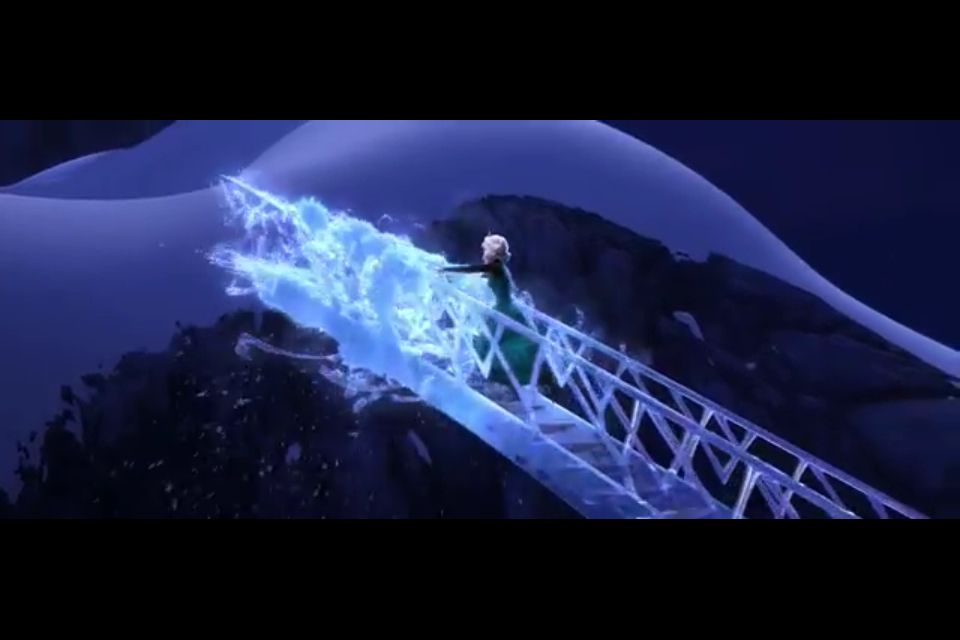 WHERE ARE WE GOING?
Use PDSA Cycles to Track changes in Outcomes over time
Tracking Data Over Time
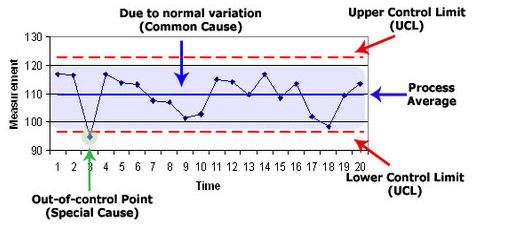 Control Chart
The PDSA Cycle
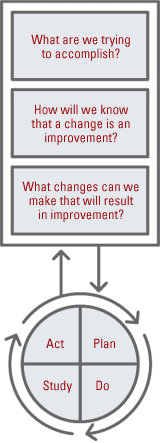 Plan an intervention
Try it out
Set a timeframe – give it a fair test
Look at the data: process measures say what you did, outcomes say whether it worked
Keep Doing Those PDSAs!
Start small and build
 Don’t be too attached to any single plan
 Get input and feedback from everyone you can
 Go where the data lead: “facts are always friendly”
 Drop failed ideas
 Build on successes
Keep tweaking:                                                                                     QI is never finished
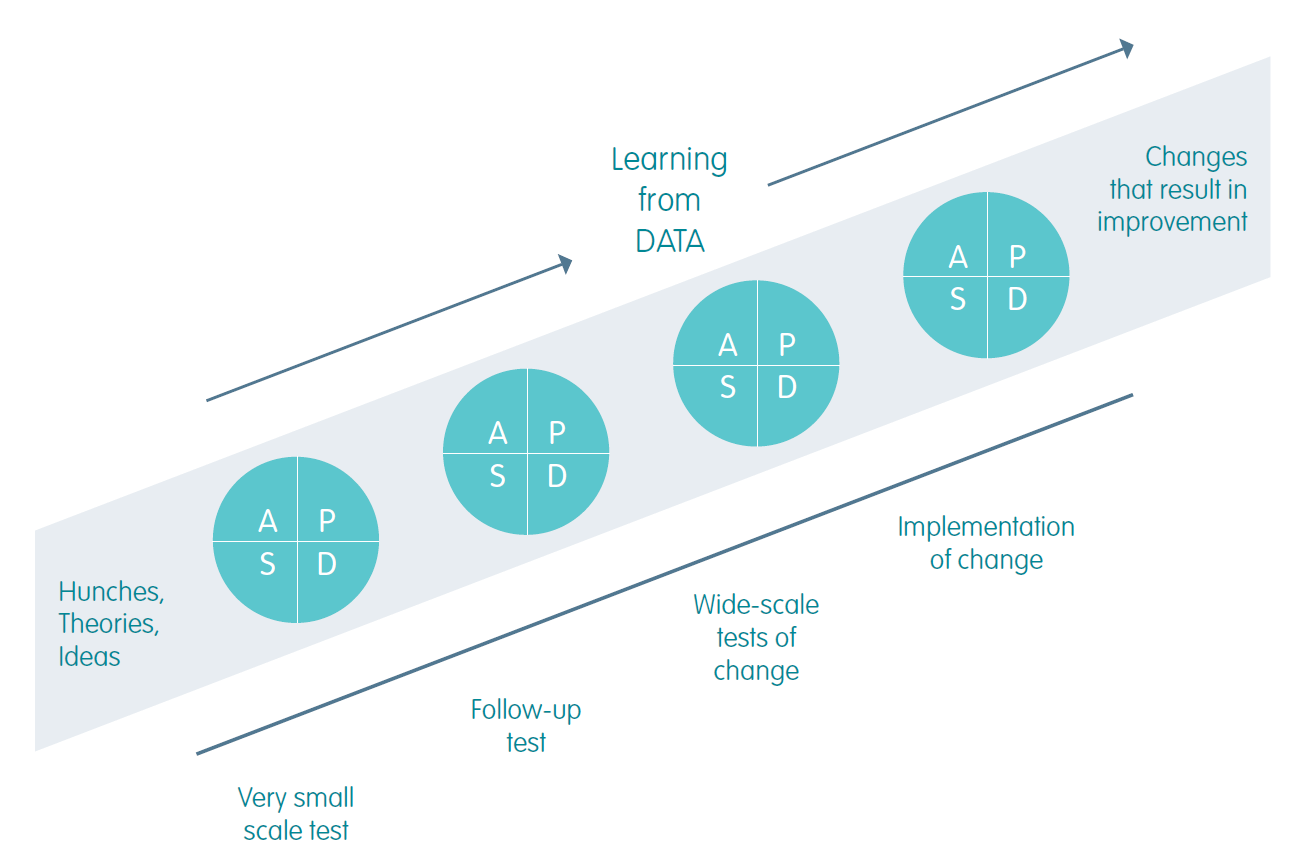 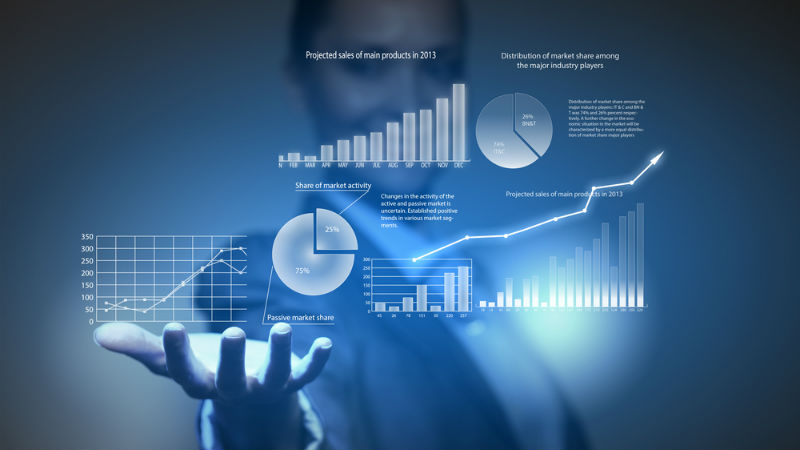 WHAT’S THE RIGHT OUTCOME?
Always ask what outcome matters most to the patient; patients are the reason the health care system exists!
Contact Information
Paul Cook PhD
University of Colorado College of Nursing
303-724-8537
paul.cook@ucdenver.edu